Taller 1
Conocer algunas corrientes del arte contemporáneo: Los murales
6° Básico
22-03-2024
¿Qué son los murales?
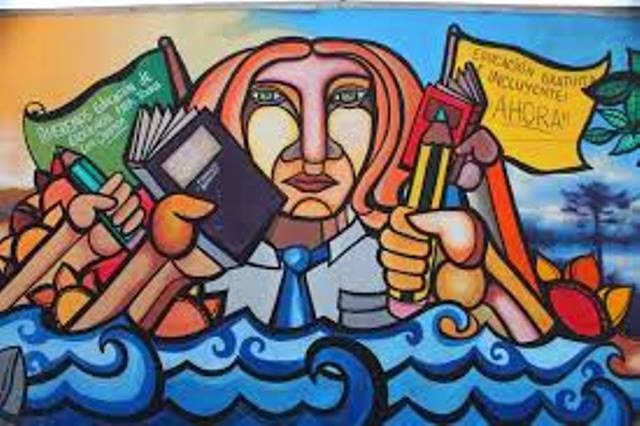 Observemos uno:
¿Qué crees que representa el mural?

Realiza en tu cuaderno tu propio mural, debes ocupar toda la hoja y no pueden quedar espacios en blanco.
Los murales son pinturas que tienen una gran magnitud, son llamativas y su objetivo es poder entregar un mensaje, generalmente de carácter social.